教務工作簡介
報告人：教務長 麥毅廷
為何要來唸臺體
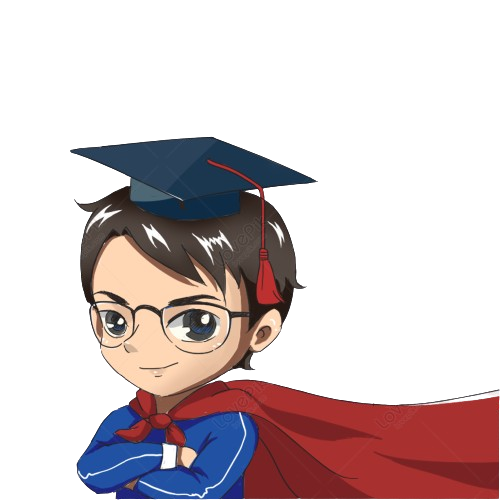 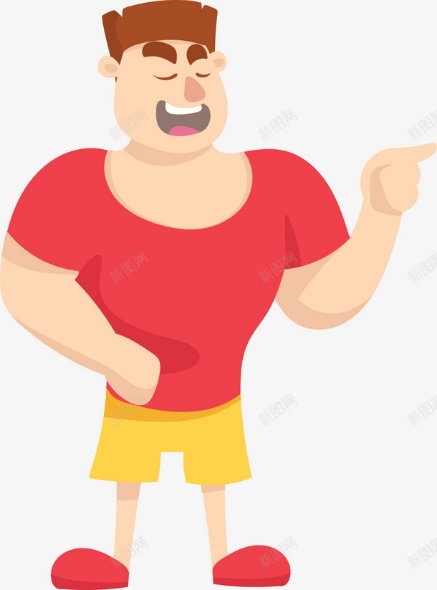 想要唸好書!!
想將書唸好!!
想要強身健體!!
想要奧運奪牌!!
學霸就是我
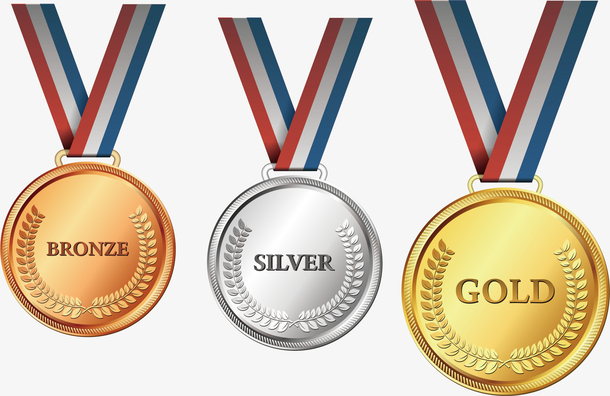 2
From internet
好書分享
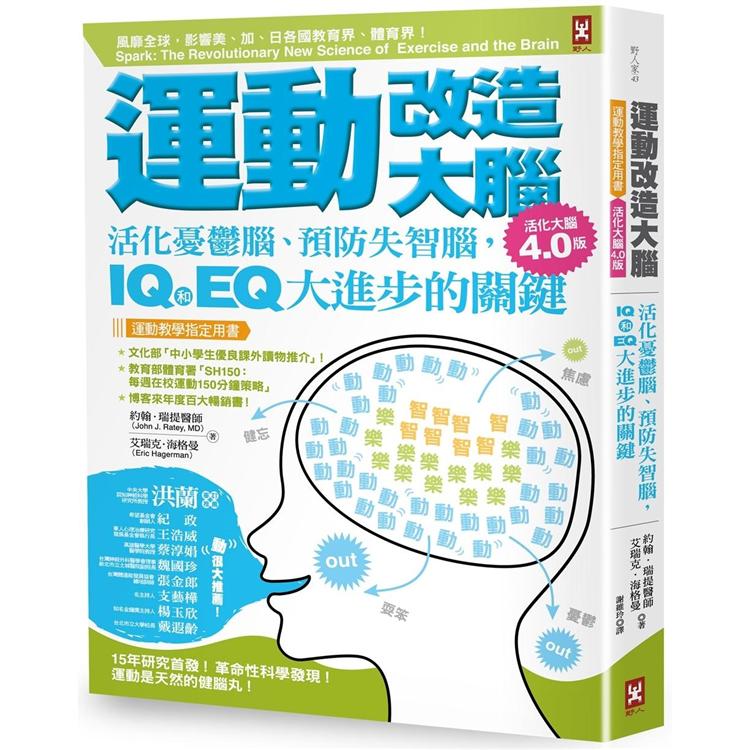 零時體育計畫(Zero Home PE)
第一堂課前的體育課
學習體適能(Fitness)
要求學生體育課跑操場
不講求運動技巧
最大心跳速率(Heart Rate)
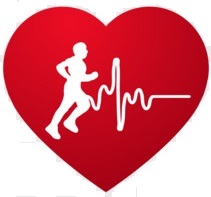 3
From internet
好書分享-運動改造大腦
想改善智商與心智：先繫好你的慢跑鞋！!
學生標準化測驗成績
原本低於州平均分數
閱讀、數學分別高於州平均  17％、18％
運動為大腦提供獨一無二刺激
有氧運動(Aerobic exercise)
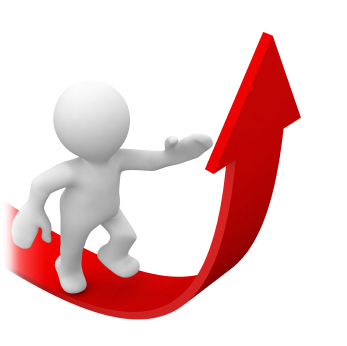 4
From internet
人腦與電腦
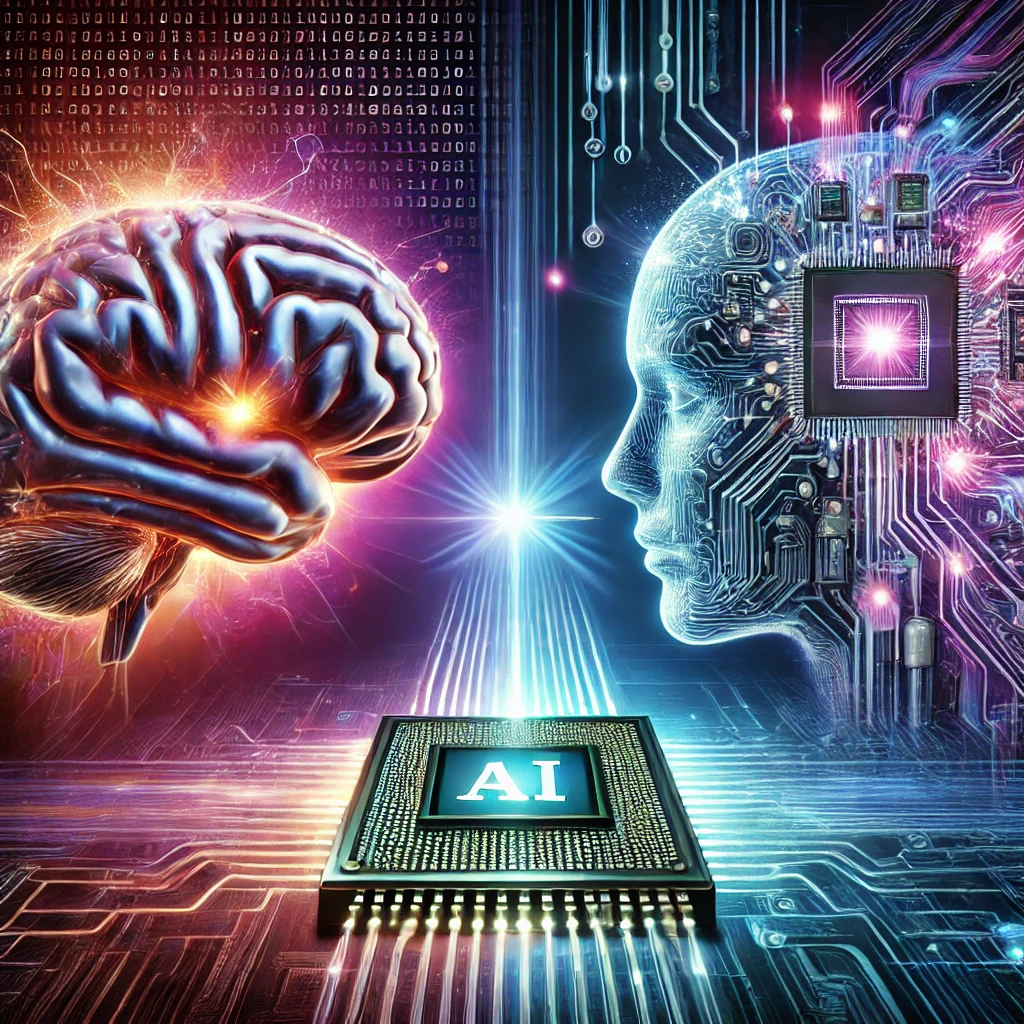 5
From internet
虛擬電影與AI
6
From internet
智慧汽車-特斯拉
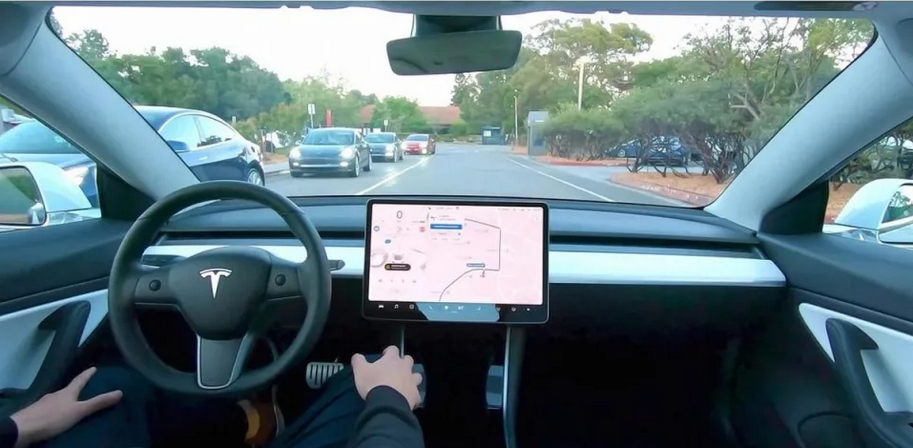 7
From internet
AI智慧汽車-什麼都會了!!
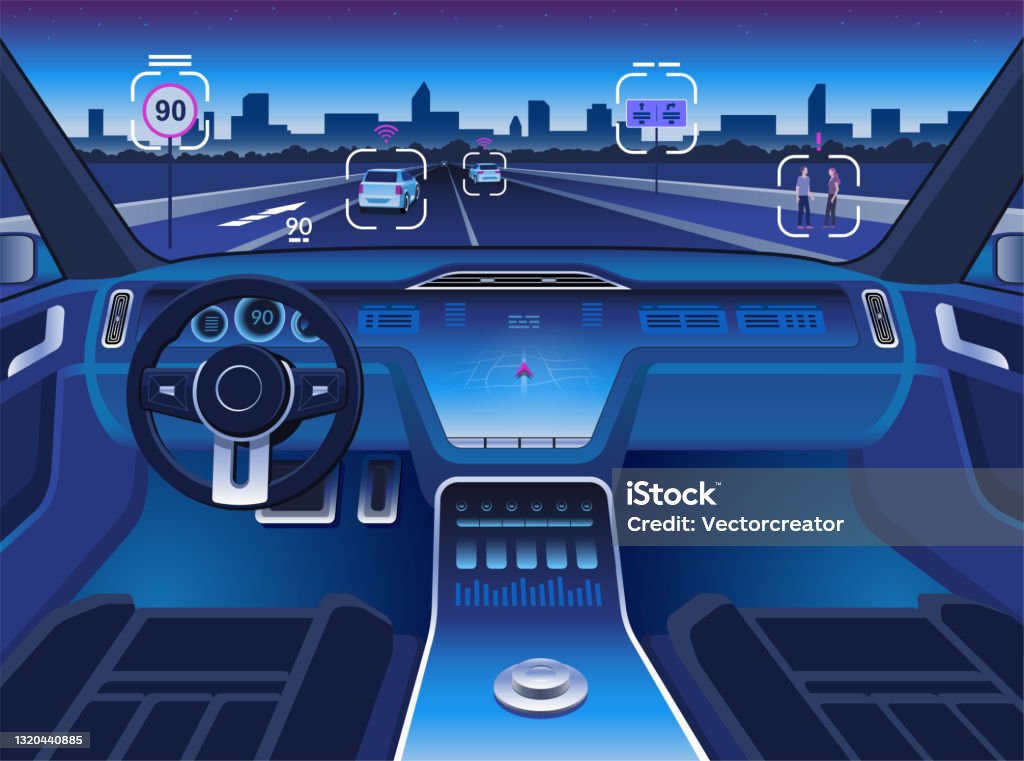 未來還需要學開車嗎?
8
From internet
計程車司機的未來?
等著失業?!

準備當計程車行的老闆?!

設計智慧共用汽車APP!!

其它???
9
創意發想
腦力激盪、天馬行空、無拘無束
3
題目：請手繪連續直線將9個點連起
條件：不可中斷
　　　最多可有3個轉折
2
1
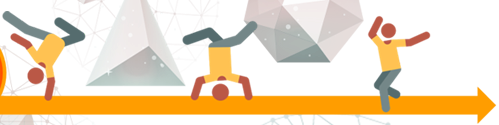 4
你跳出框框了嗎！！
10
From internet
21世紀基本能力
5C能力
溝通協調能力(Communication)
獨立思辨能力(Critical thinking)
複雜問題解決能力(Complex problem solving)
團隊合作能力(Collaboration)
創造力(Creativity)
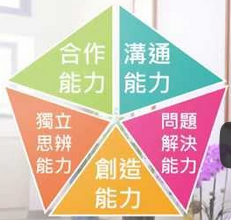 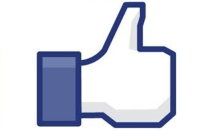 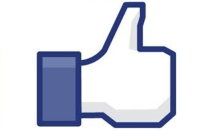 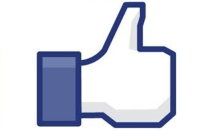 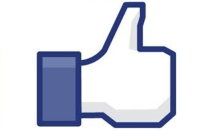 11
From internet
大學-大大的學習
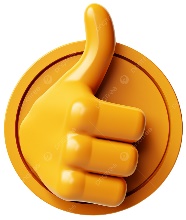 紮好馬步-學系知能
斜摃青年-跨系、跨院、跨校
輔系、雙主修
臺體/中科大-通識互選
臺灣國立大學系統-14校-學習合作
磨課師(MOOCs)、16+2自主彈性學習
微學分、學程(微學程) ……
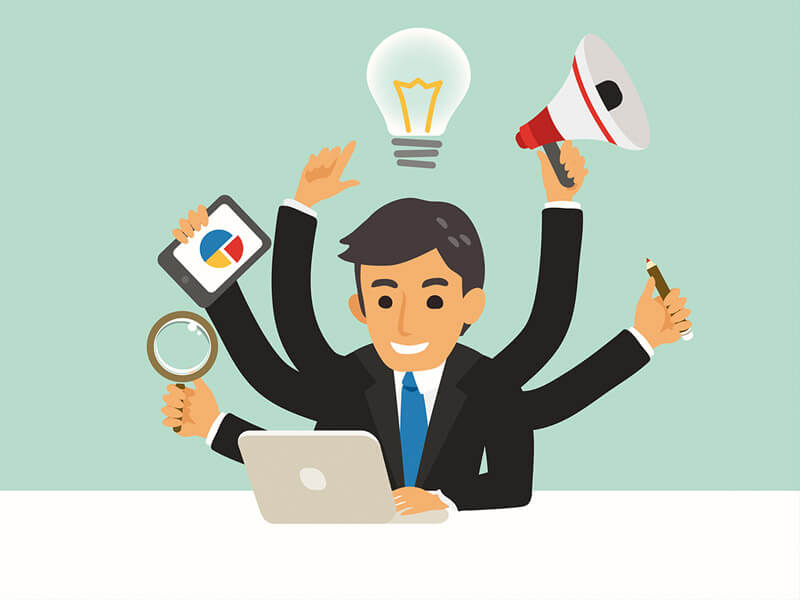 12
From internet
NTUS-3S
Sport
Study
Smart
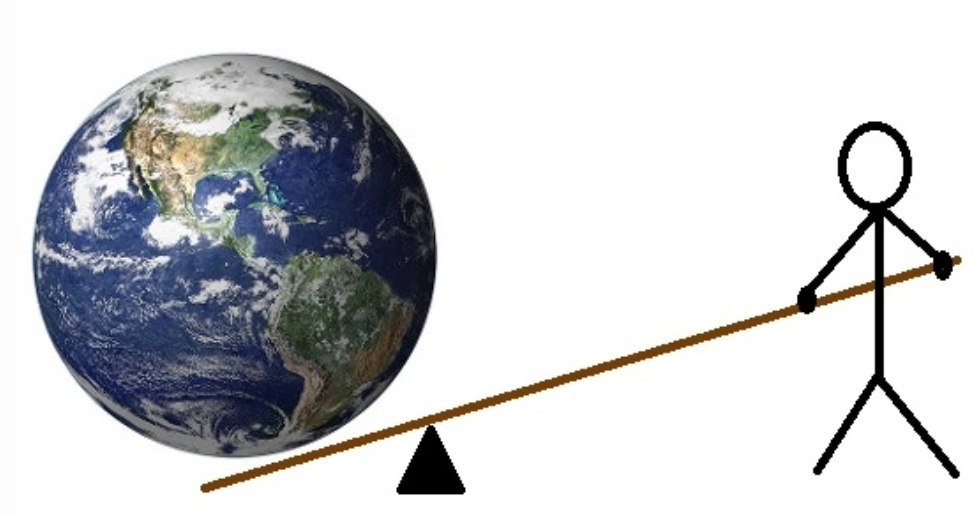 13
From internet
積極-專業-成功
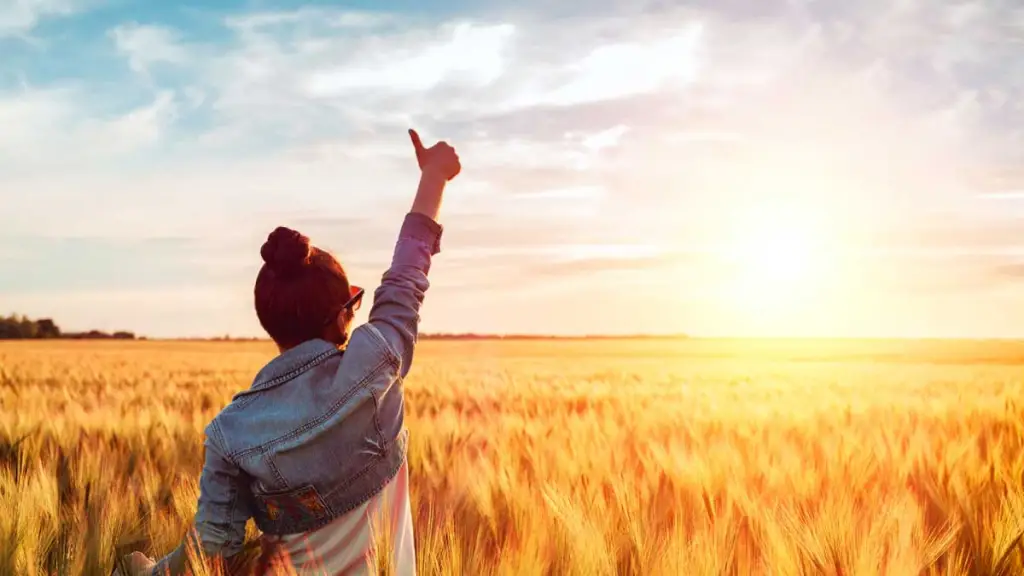 想改善智商與心智：先繫好你的慢跑鞋！
14
From internet
結語
印度詩人 泰戈爾 詩篇
用生命影響生命(Life Influence Life)

AI不會取代我們
但會用AI的人會取代我們!!
智慧+AI、創意+AI
15
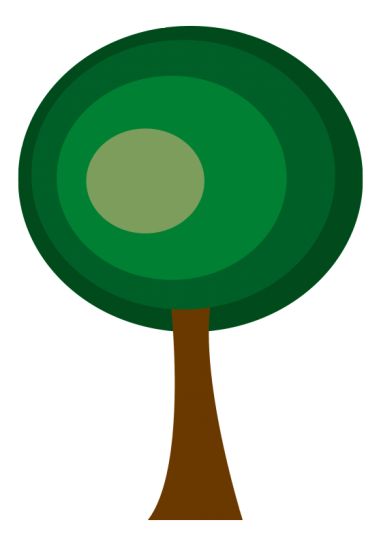 THANK 
                     YOU
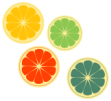 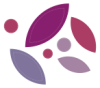 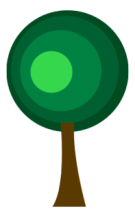 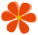 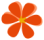 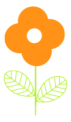 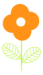 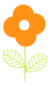 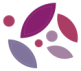 16